CONAIR HAIR STYLING PRODUCTS
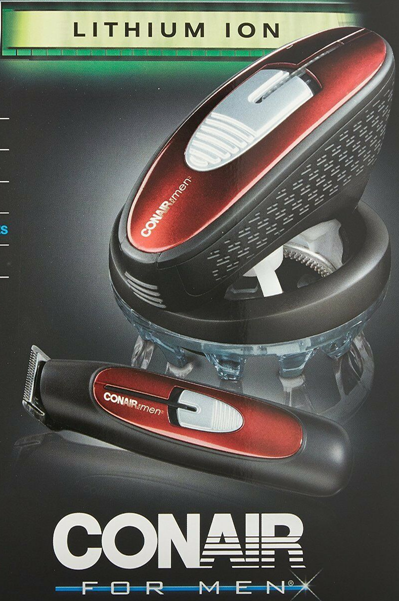 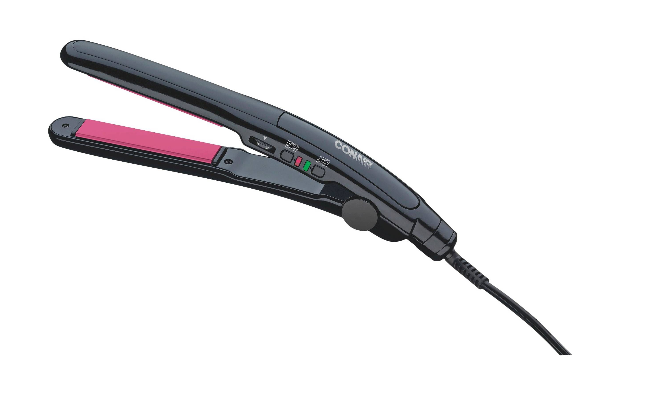 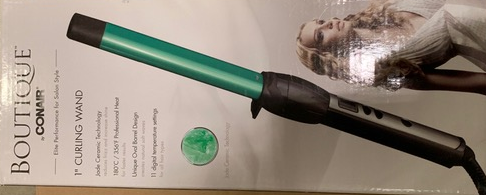 Infinity Premier 3/4" Dual Voltage Straightener Model CS2255DMC   UPC: 68459139443    qty: 1,527 pcs
Boutique 1" Jade Curling Wand
Model CD21615DMC
UPC: 68459139160    qty: 1,436 pcs
Even Cut Lithium Ion Rotary Hair Clipper w/ Trimmerwith Dual VoltageModel MCT7565RL1C-CTXC   UPC: 68459140494    qty: 12,900 pcs
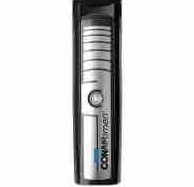 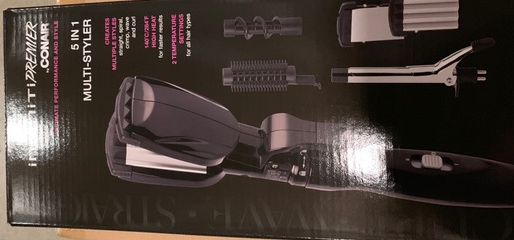 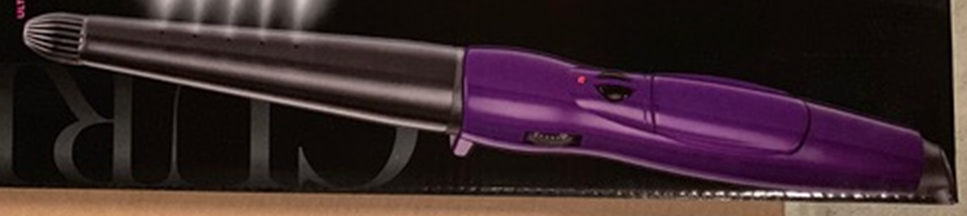 Lithium Ion Multi Head Trimmer Dual VoltageModel GMT74215DMCUPC: 68459119162    qty: 3,499 pcs
Infinity Premier 1 1/4 Steam Curling WandModel CD1245DMCUPC: 68459158147     qty: 3571 pcs
Infinity Premier 5-in-1MultiStyler Model CB6005DMC UPC: 68459138330    qty: 1,687 pcs